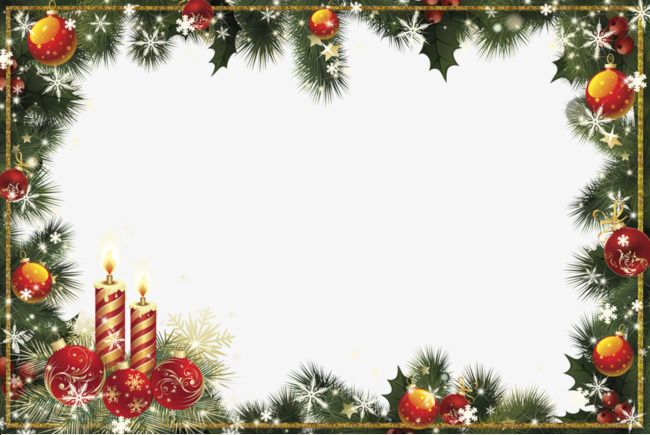 Materská škola Zbyňov Vás pozýva na
VIANOČNÉ TRHY
spojené s vianočnou besiedkou, na ktorej vystúpia deti z MŠ
Kedy: 2.12. 2022 o 15:00 hod.
Kde: v sále na Obecnom  úrade
Bude sa predávať vianočný punč, 
                              vianočné výrobky
Príďte podporiť Vaše deti a vnúčatá, 
výťažok poputuje   deťom do MŠ.